Ontogeneze lidské řeči
Ontogeneze řeči a jazykových schopností. Faktory ovlivňující vývoj řeči a jazykových schopností.
Zápatí prezentace
1
Ontogeneze lidské řeči
Je nutné znát vývoj řeči u zdravých dětí
Vývoj řeči je ovlivňován vývojem senzorického vnímání, motoriky, myšlení
Vývoj řeči je vysoce individuální a je nutné připustit určitou časovou variabilitu
Individuální je však pouze délka trvání, žádné stadium nemůže být vynecháno
Zápatí prezentace
2
Faktory ovlivňující vývoj řeči
Stav CNS
Úroveň intelektových schopností
Úroveň motorických schopností
Úroveň sluchového vnímání
Úroveň zrakového vnímání
Vrozená míra nadání pro jazyk
Sociální prostředí blízké dítěti
Zápatí prezentace
3
Průběh vývoje řeči
Přípravná stádia – předřečové období (do 1. roku dítěte)
Vlastní vývoj řeči
Zápatí prezentace
4
Přípravná (předřečová) stádia vývoje řeči
Zápatí prezentace
5
Přípravná (předřečová) stádia vývoje řeči
novorozenec: 
vrozené reflexy, křik (s tvrdým hlasovým začátkem)
novorozenecký křik je považován za reflex vyvolaný podrážděním dýchacího centra
2.-3. týden – výrazový pohyb = úsměv (2.-3. měsíc = reakce úsměvem na úsměv)
3. týden: reakce sacími pohyby na hlas matky
Zápatí prezentace
6
Přípravná (předřečová) stádia vývoje řeči
kojenec: 
6. týden – křik = citové zabarvení nespokojenosti (tvrdý hlasový začátek)
dozrávání nervových drah, zapojení retikulární formace (síť neuronů)
3. měsíc – křik = citové zabarvení spokojenosti, nasycení (měkký hlasový začátek)
5. měsíc – pudové žvatlání (babbling) – prahlásky, prefonémy
hra s mluvidly, začíná vnímat pohyby úst (5.-6. měsíc)
 6.-8. měsíc – napodobující žvatlání (lalling)
důležitý diagnostický moment (sluch. nebo zrak. postižení)
10. měsíc – rozumění řeči (paci, paci, pápá..), vědomá zraková a sluchová kontrola
dítě reaguje na globální obraz toho, co slyší v asociaci se situací a s kontextem (na úrovni 1. signální soustavy) 
instinktivní pochopení gest
Zápatí prezentace
7
Vlastní vývoj řeči – rozdělení podle jazykových rovin
Zápatí prezentace
8
Foneticko-fonologická jazyková rovina
zabývá se zvukovou stránkou řeči
novorozenecký křik
tvrdý hlasový začátek, měkký hlasový začátek (fáze broukání – 2-3 měsíc), 
babbling (pudové žvatlání)
lalling (napodobující žvatlání – 6-8 měsíc), - diagnostický moment 6. až 9. měsíc
sylabická echolálie – opakování slabik zvukově, bez významu
zvuková stránka by měla být vyvinuta kolem 5. roku života, nejpozději před nástupem do ZŠ
vývoj výslovnosti ovlivňuje obratnost mluvních orgánů, vyzrálost fonematického sluchu, společenské faktory (prostředí dítěte, mluvní vzor, množství řečových a psychických stimulů), ale také úroveň intelektu
výslovnost prvních hlásek (10. až 12. měsíc)
pravidlo nejmenší fyziologické námahy (od artikulačně nejjednodušších po složitější)
nejdříve 1. artikulační okrsek – obouretné hlásky (P, B, M) + vokály
od nejjednodušších po složitější hlásky typické pro danou zemi
9
Zápatí prezentace
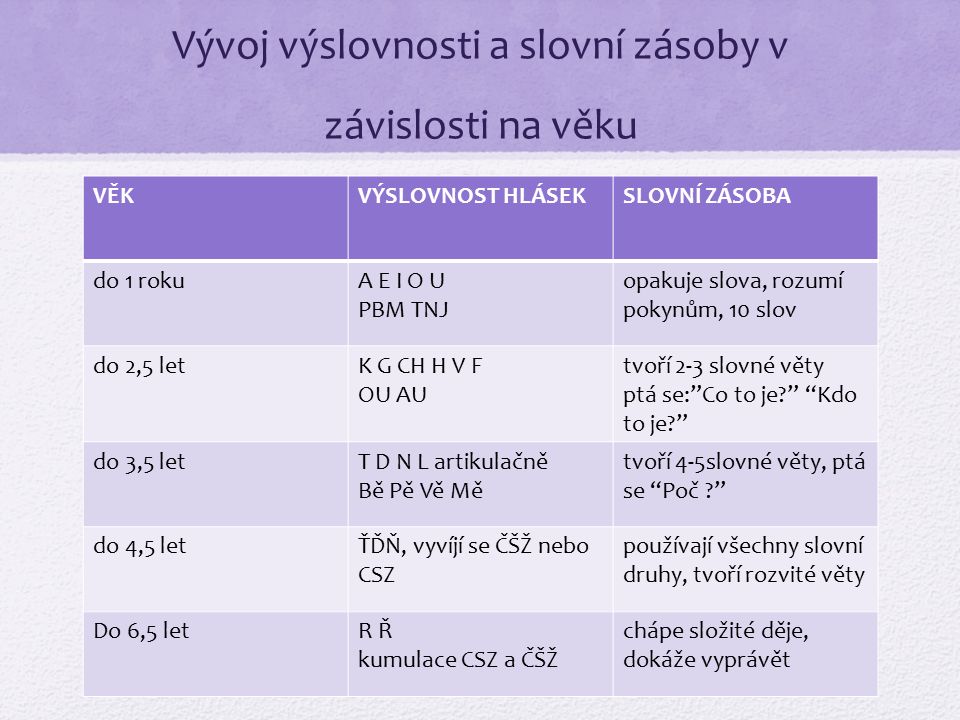 Zápatí prezentace
10
Lexikálně-sémantická jazyková rovina
zabývá se hlavně rozvojem slovní zásoby (pasivní i aktivní)
10. měsíc: počátky pasivní slovní zásoby = stádium rozumění řeči
1. rok: první slova – ale hlavní komunikace pohledem, mimikou, pláčem, pohybem
první slova chápe dítě všeobecně = hypergeneralizace (extrémní zobecňování)
„haf haf“ = vše co má 4 nohy
když zná už více slov – opačná tendence = hyperdiferenciace
názvy jsou striktně konkrétní – haf haf je jen můj pes
1-2 roky: proces sémantizace (porozumění významu slov, ale ještě je nezvládá aktivně)
Zápatí prezentace
11
Lexikálně-sémantická jazyková rovina
první věk otázek – 1,5 roku („Co je to? Kdo je to?“)
druhý věk otázek – 3,5 roku („Proč? Kdy?“) – rozvoj aktivní i pasivní slovní zásoby
3. - 4. rok: zná své jméno a příjmení, chápe rozdíly, první básničky
4. – 6. rok: rozšiřování slovní zásoby
V 1 roce je slovní zásoba dítěte 5-7 slov, ve dvou letech 200 slov, ve třech letech téměř 1000 slov, ve 4 letech asi 1500 slov, v 6ti letech 2500-3000 slov.
největší nárůst slovní zásoby je do 3. roku života dítěte
Zápatí prezentace
12
Morfologicko-syntaktická jazyková rovina
gramatická stránka řeči
odráží celkovou úroveň mentálního vývoje
lze ji zkoumat až kolem 12. měsíce
1. slovo = opakování 2 slabik, neohebná, funkce jednoslovných vět (nečasuje se, neskloňuje se)
 podstatná jména v 1. pádu nejčastěji 
dvouslovné věty = spojení podstatného jména + citoslovce (tata pápá)
 kolem 1,5 roku
víceslovné věty = vstupují slovesa
Zápatí prezentace
13
Morfologicko-syntaktická jazyková rovina
slovní druhy: 
 podstatná jména, onomatopoia (zvukomalebná citoslovce)
 Slovesa
 2,5 – 3 roky: přídavná jména, osobní zájmena, skloňování
 nejpozději: číslovky, předložky a spojky (abstrakce) 
 po 3. roce: jednotné a množné číslo 
po 4. roce: všechny slovní druhy
 slovosled: 
 nejprve klade na počátek věty slovo s emocionálním významem („Maminka jede pryč.“)
 3. – 4. rok: začíná tvořit krátká souvětí
učení transferem: 
 dítě se jím učí správné tvary v gramatice
 přenáší pravidla jazyka do jiných příkladů (stupňování: dobrý – dobřejší)	
pravidlo, které používá jinde, ale nezohledňuje výjimky
fyziologický dysgramatismus – do 4 let přirozený jev
Zápatí prezentace
14
Pragmatická jazyková rovina
uplatnění komunikace v sociální interakci
někdy označována jako nejdůležitější rovina, prolíná se do všeho
dávno předtím než dítě chápe obsahy slov a mluví, chápe intuitivně obsah situace
neverbální složka komunikace (do 1 roku) 
oční kontakt, dotyk, reakce na matku úsměvem (ve 3. měsíci), mimika, vývoj gest (nastavení ruky, podání předmětu, ukazování)
od 2. – 3. roku chápe roli komunikačního partnera (reaguje podle komunikační situace)
po 3. roce – snaha komunikovat, navazovat hovor s okolím
po 4. roce – komunikace adekvátní situaci
Zápatí prezentace
15
Videa
https://www.youtube.com/watch?v=R_J5OoIWO4A - podcast Zapojme všechny - Vývojová dysfázie 1. díl: Jak se liší od opožděného vývoje řeči? (fáze vývoje řeči)
Logopedie s úsměvem – mgr. Martina Kolmanová – Batolata a vývoj řeči https://www.youtube.com/watch?v=M6s1Ps9F3I4
Vývoj řeči od narození do 4 let - https://www.youtube.com/watch?v=AVr4mDIGaQQ&t=30s
Řeč dětí – Akademie věd Čr - https://www.youtube.com/watch?v=O1NJ4IS_73c
Psychomotorický vývoj dítěte - https://www.youtube.com/watch?v=mrs-ahVKQLg&t=77s
Zápatí prezentace
16
https://casopis.aklcr.cz/pdfs/lkl/2019/01/06.pdf - PODPORA KOMUNIKAČNÍ INTERAKCE DĚTÍ DO TŘÍ LET ŘÍZENOU HROU V PRAXI. VYUŽITÍ PRO PODPŮRNOU DIFERENCIÁLNÍ DIAGNOSTIKU VÝVOJOVÉ DYSFÁZIE A PORUCH AUTISTICKÉHO SPEKTRA 
https://www.solen.cz/pdfs/ped/2004/06/07.pdf - PSYCHOMOTORICKÝ VÝVOJ DÍTĚTE V PRVNÍM ROCE ŽIVOTA
Zápatí prezentace
17